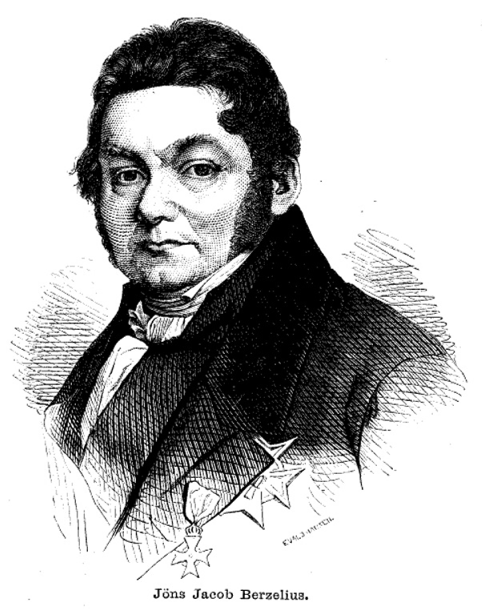 Jöns Jakob Berzelius
Borna Sertić , 8. r.
Biografija:
Rođenje: 20. kolovoza 1779.

Smrt: 7. kolovoza 1848.

Narodnost: Šveđanin

Polje: kemija

Poznat po suvremenom sustavu kemijskih simbola
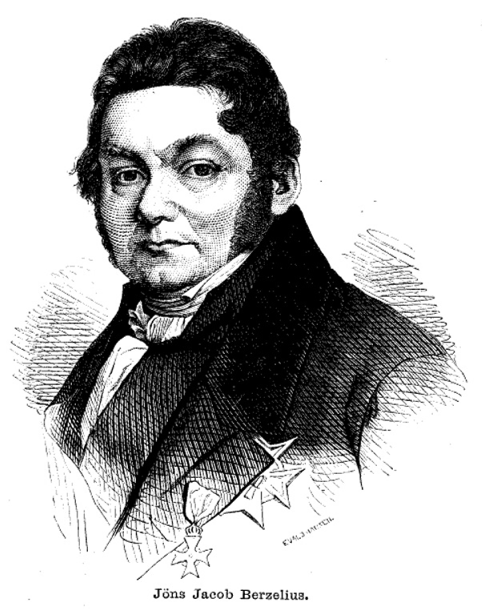 - švedski kemičar 

- najpoznatiji po osmišljavanju kemijskih simbola te objavljivanju prve cjelovite i precizne tablice relativnih atomskih masa

- tablicu relativnih atomskih masa sastavio je nakon 10 godina rada i 10.000 analiza
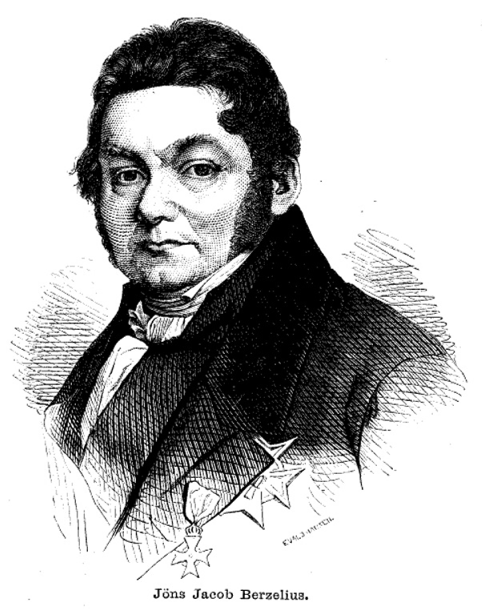 - još i danas se služimo simbolima (H, O…) 
 i kemijskim formulama (H2O,…) koje je predložio 1813. (do tada su se kemičari služili Daltonovim simbolima)
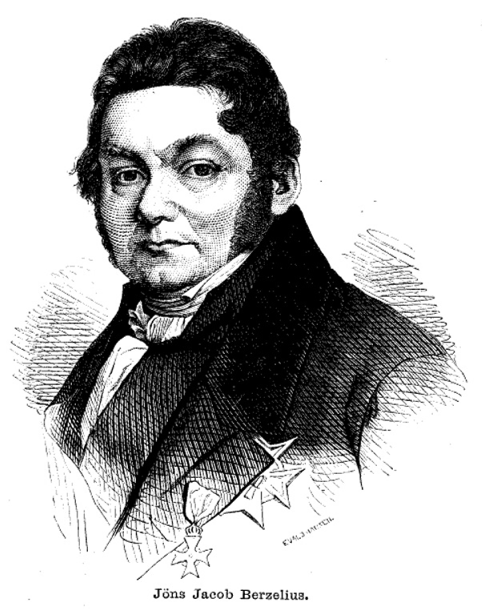 - posebno ga pamtimo kao velikog sistematičara

- dugujemo mu mnoge temeljne kemijske 
 pojmove kojima se koristimo još i danas: 
 
 organska kemija, kataliza, izomer, 
 polimer, alotrop, halogen, protein
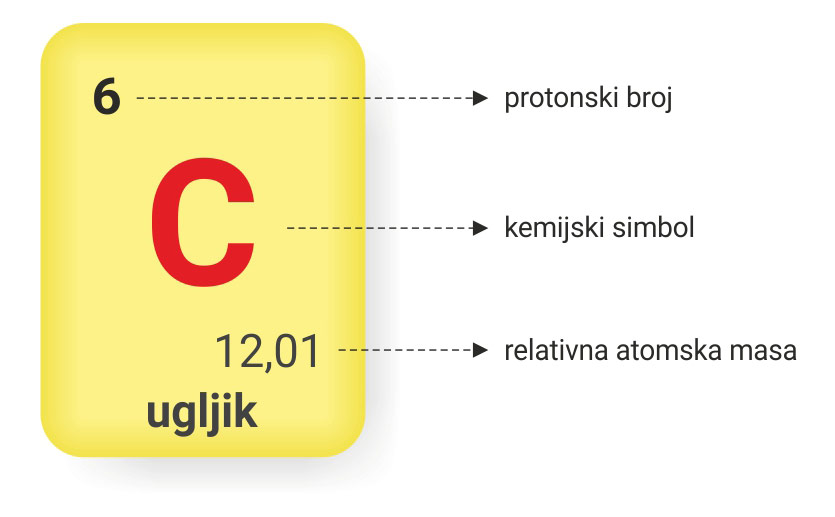 Berzeliusov udžbenik kemije iz 1830.
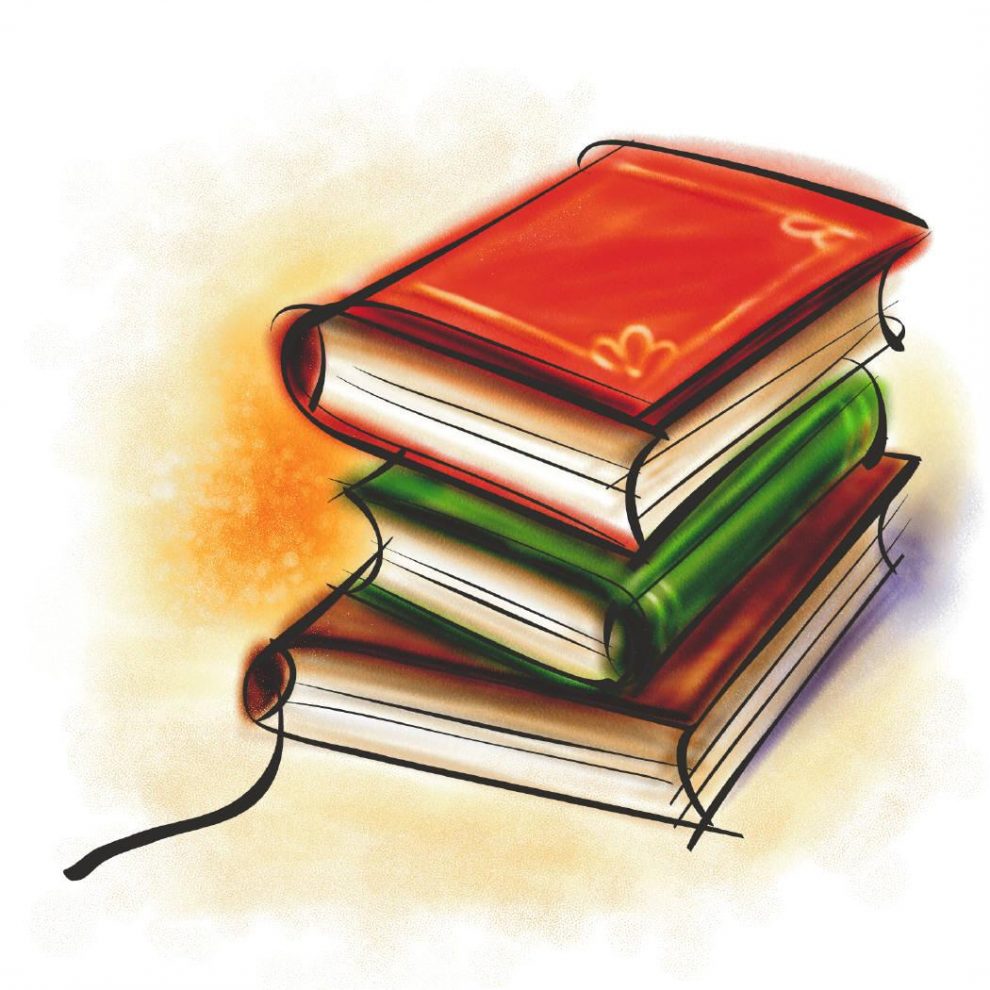 - smatra se zadnjom riječju kemije njegova vremena
Otkrića:
Cerij:
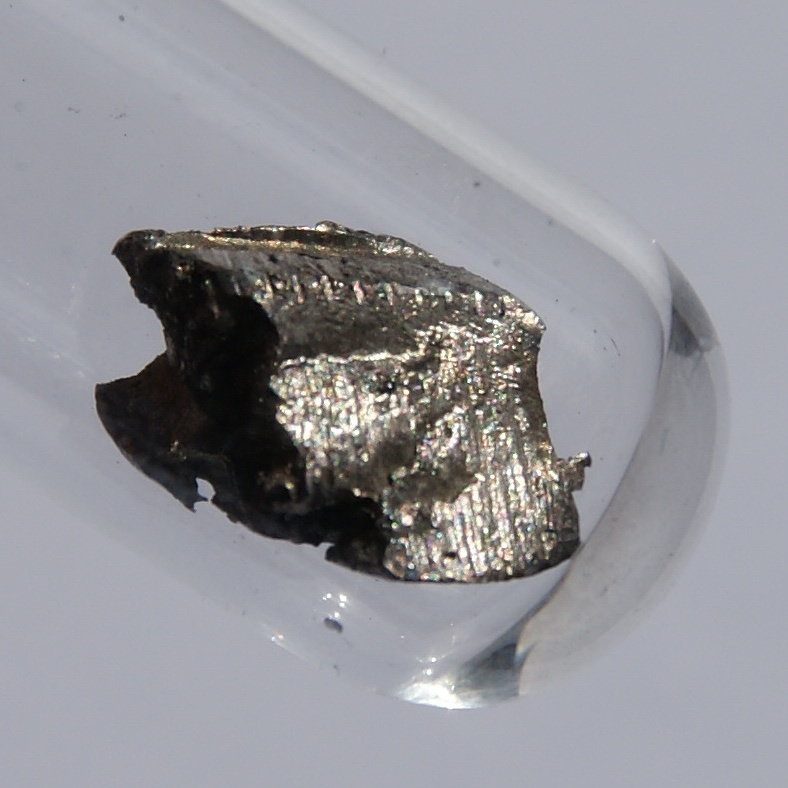 Cerij je kemijski element atomskog        (rednog) broja 58 i atomske mase 140,116

U periodnom sustavu elemenata predstavlja ga simbol Ce
Selenij:
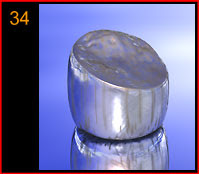 Selenij je kemijski element atomskog          (rednog) broja 34 i atomske mase 78,96

 U periodnom sustavu elemenata predstavlja ga simbol Se
Torij:
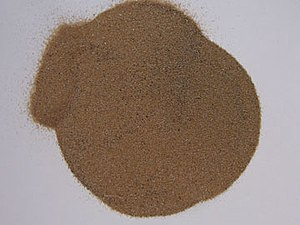 Torij je kemijski element atomskog        (rednog) broja 90 i atomske mase 232,03806

 U periodnom sustavu elemenata predstavlja ga simbol Th
Silicij:
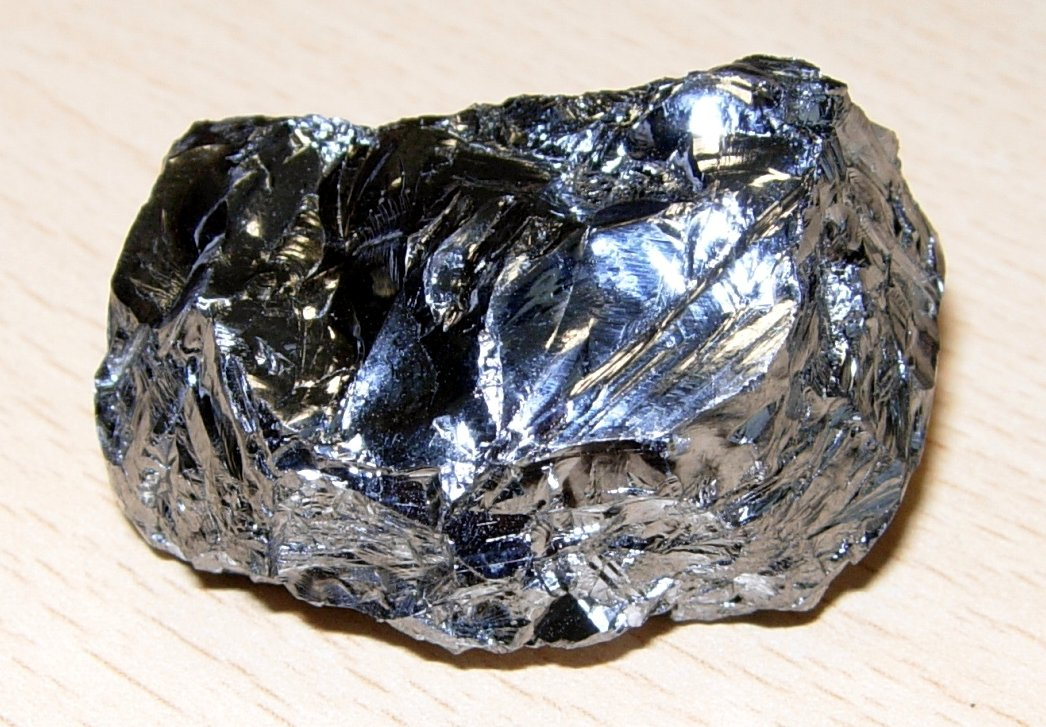 Silicij je kemijski element atomskog           (rednog) broja 14 i atomske mase 28,0855

 U periodnom sustavu elemenata predstavlja ga simbol Si
Hvala na pozornosti!